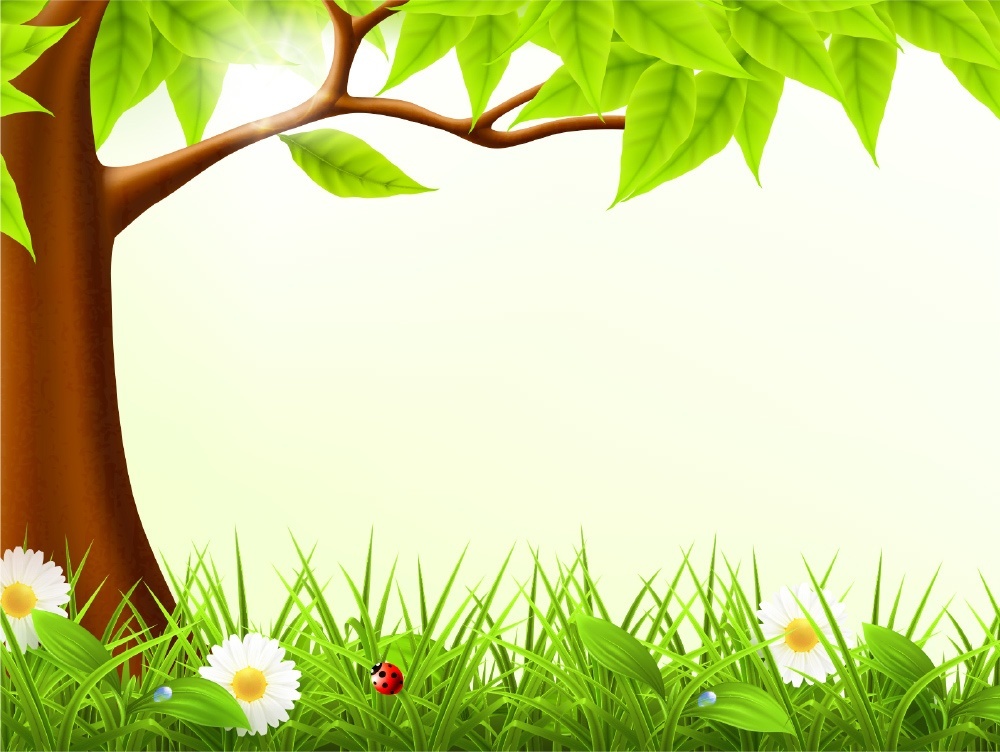 «Лесное царство, земное государство»
Игра - викторина
28.08.20
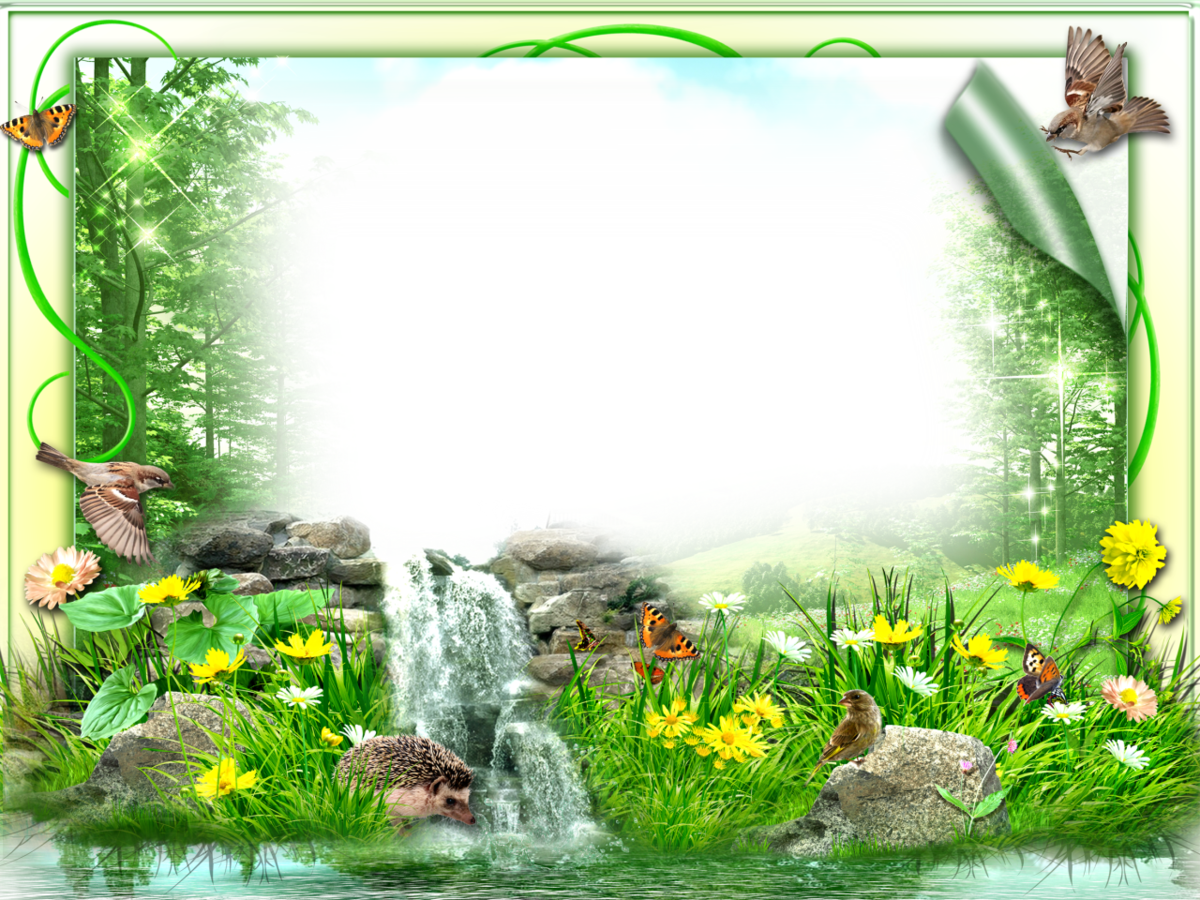 Дом со всех сторон открыт
Он резною крышей крыт
Заходи в зеленый дом,
  Чудеса увидишь в нем.
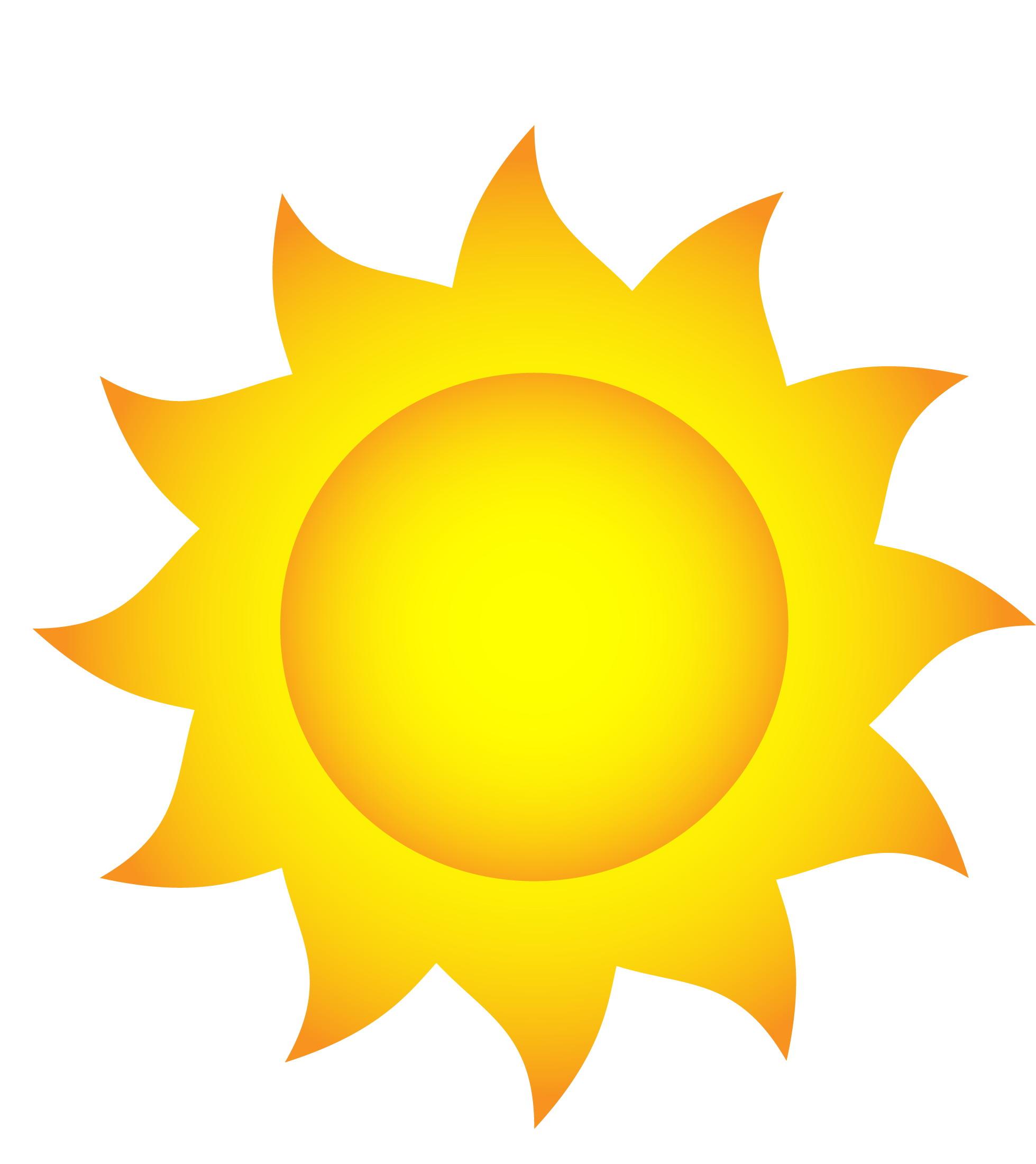 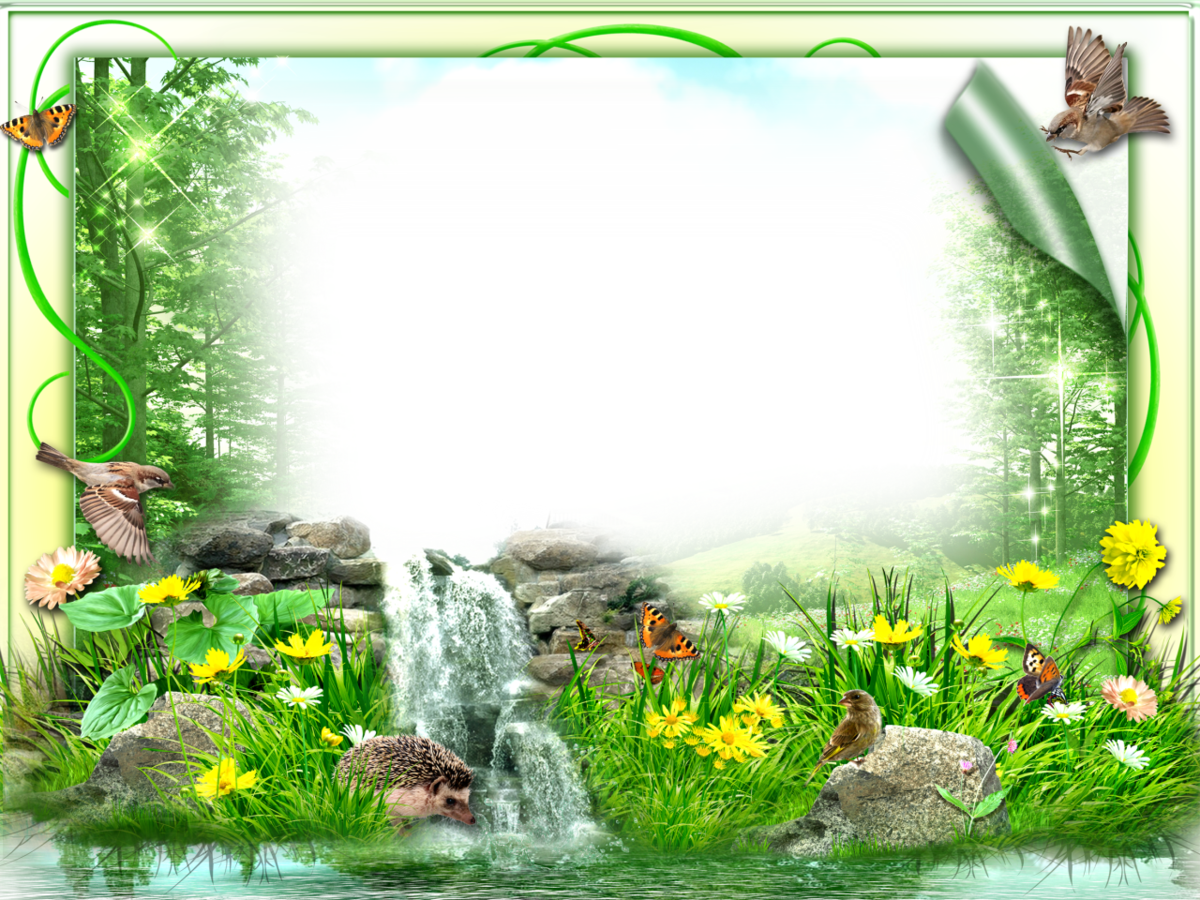 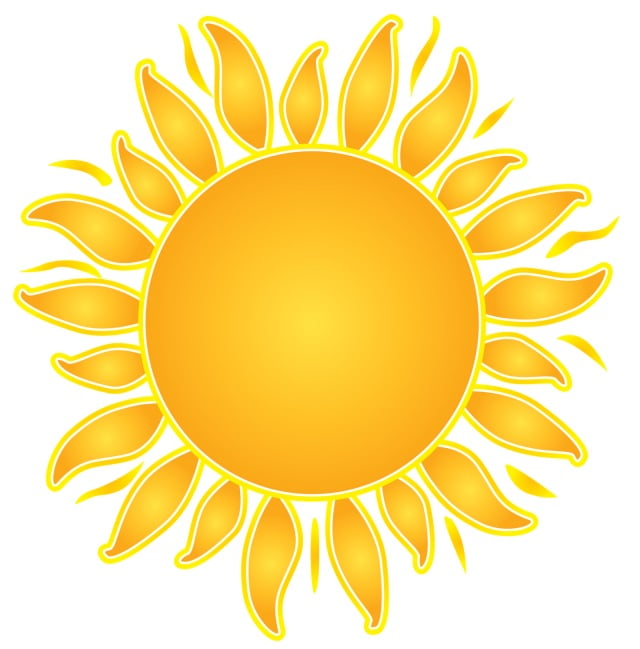 Викторина  «Лесные     
        загадки»
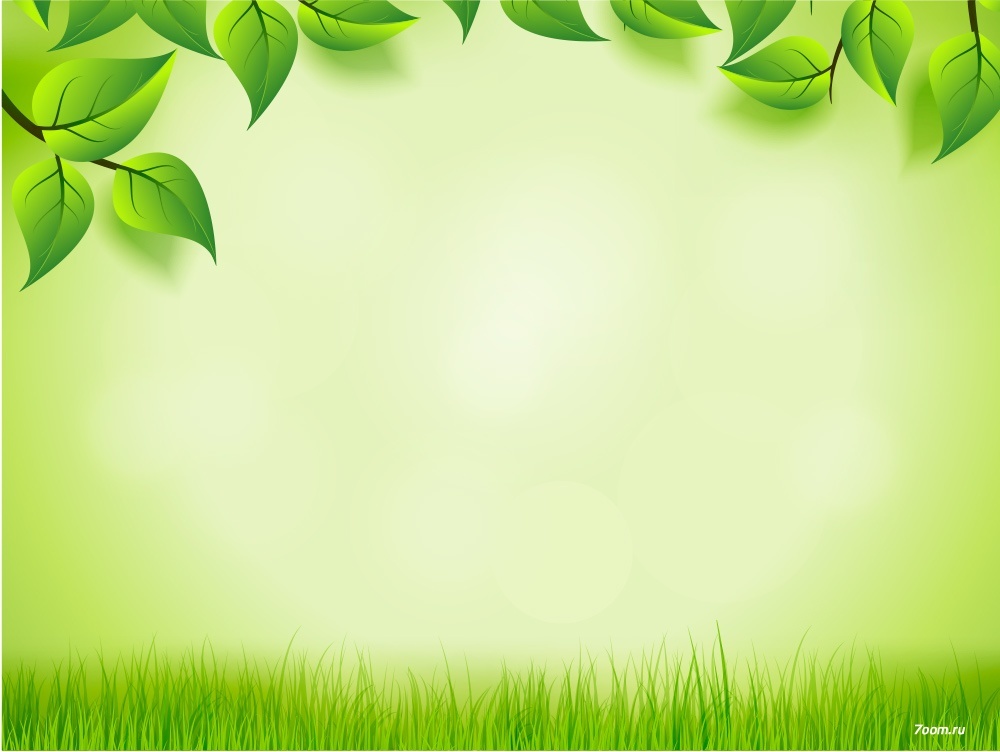 Птенцы, какой птицы не знают своей матери? 
2. Кто путешествует по воздуху на нитке? 

3. У кого на сучке кладовая? 

4. Какая нить в природе самая тонкая?
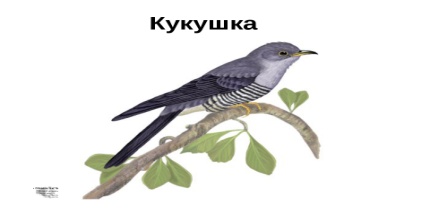 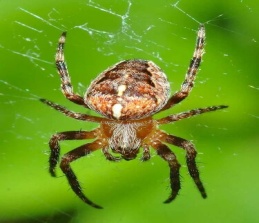 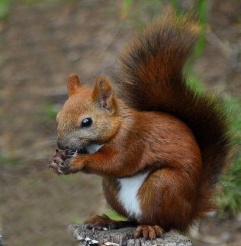 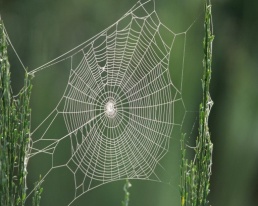 15
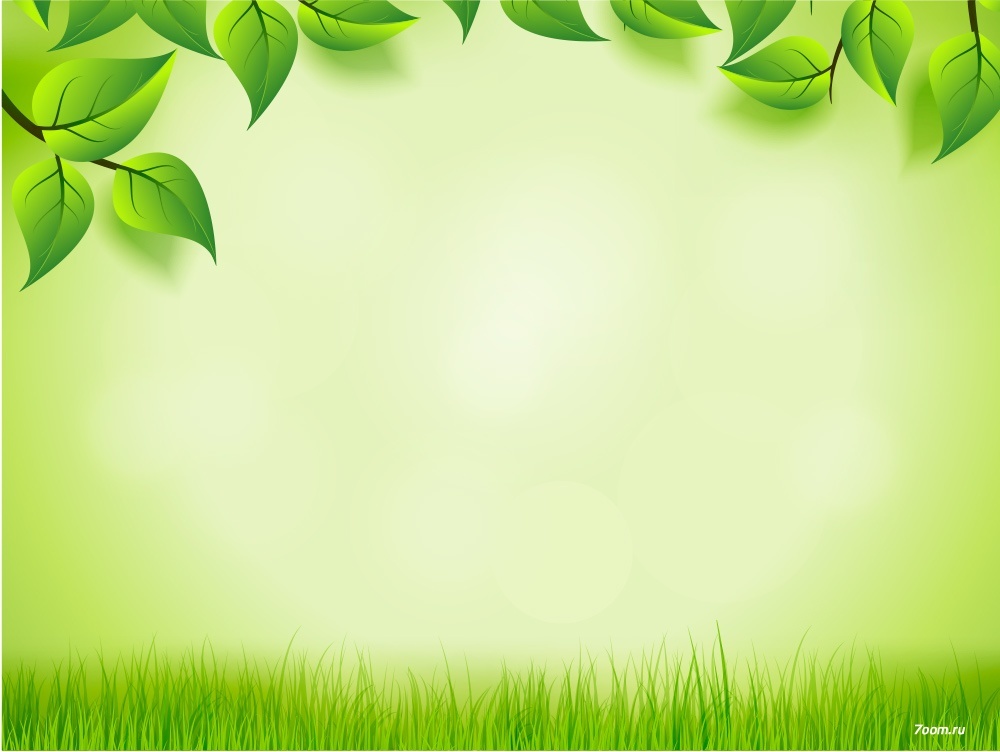 5. Какую птицу называют «белобока»?

 


6.  Из деревьев, веток, глины
Строят прочные плотины. 



7. Не дровосек, не плотник,
А первый в лесу работник.
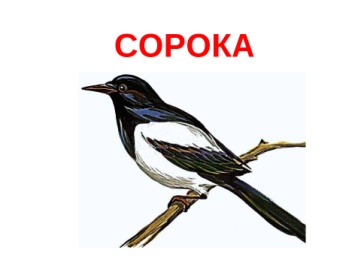 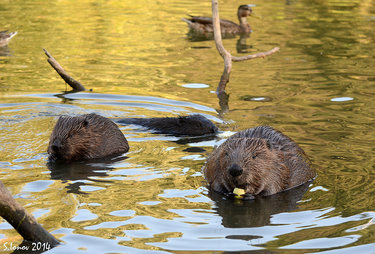 бобры
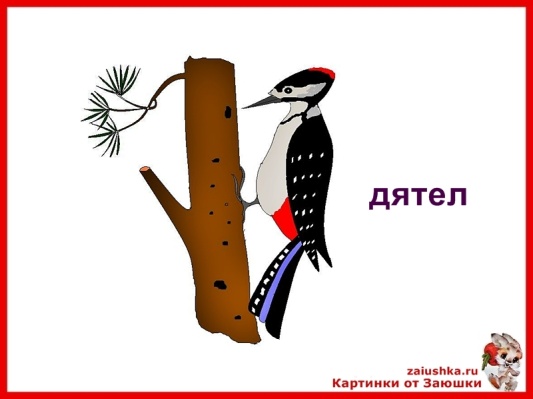 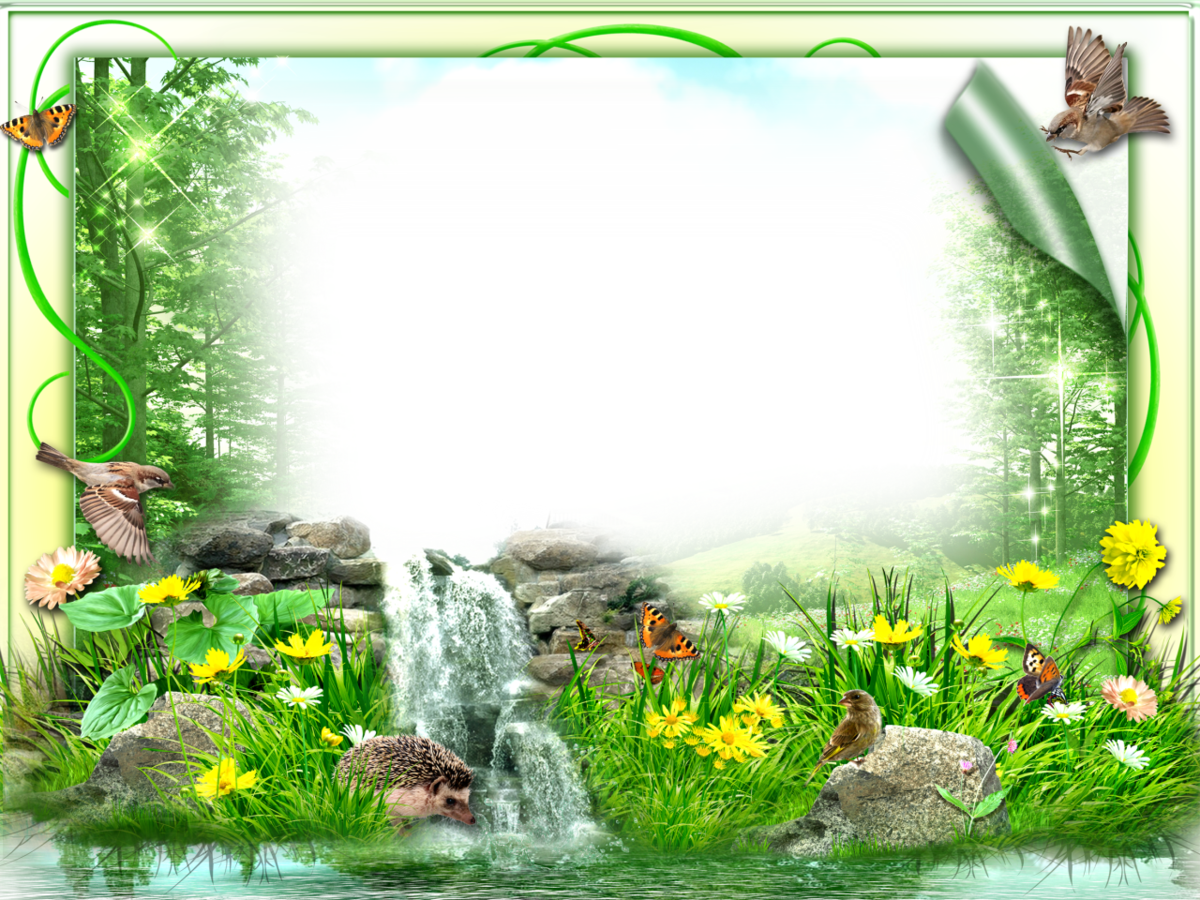 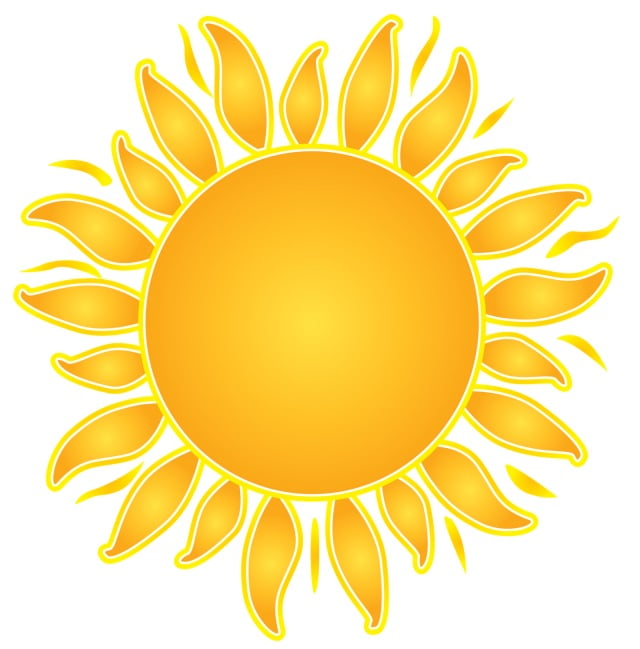 Конкурс 
«Узнай дерево по описанию».
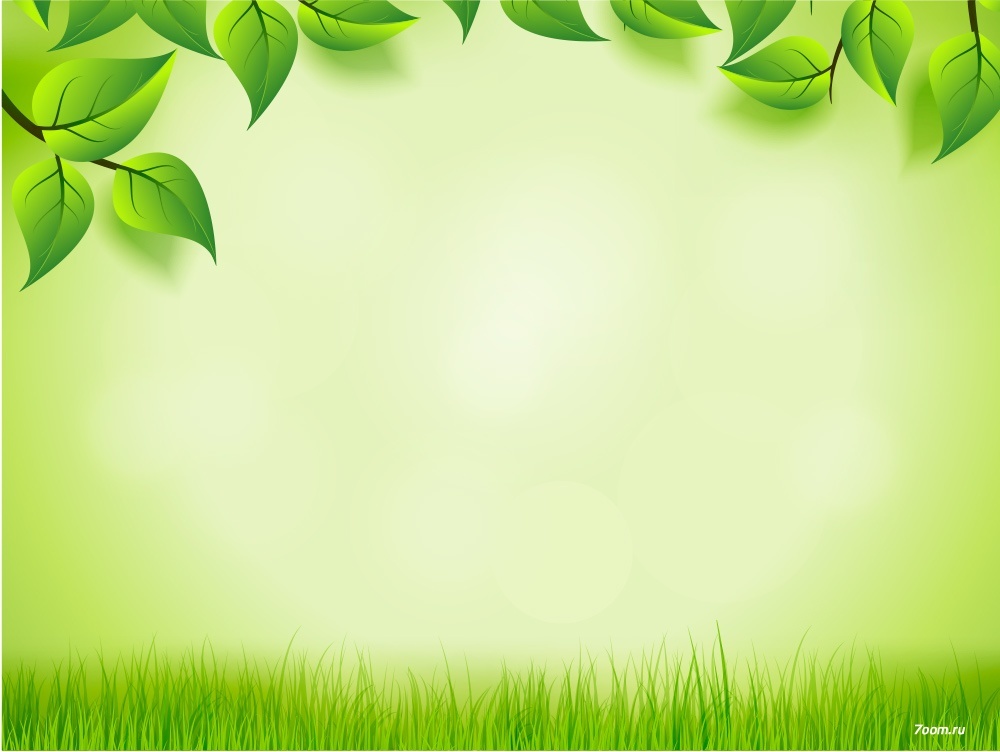 1. В народе это дерево часто называют «сладким». Нет, конфеты на нём не растут. Во время цветения дерева к нему летят пчёлы. И мёд потом будет самый вкусный и душистый.
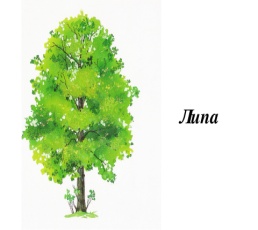 2. «Красавец» – так переводится латинское, научное название этого дерева. Но оно не только красиво: это дерево-богатырь, дерево-долгожитель.
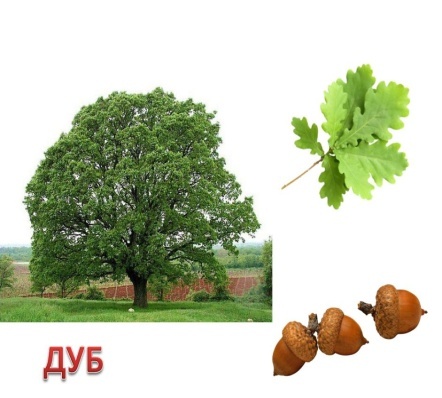 3. Ягоды на этом дереве могут висеть всю зиму. И чем крепче прихватит их морозец, тем слаще они будут.
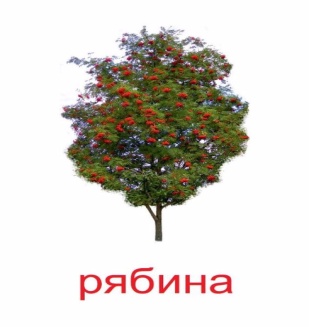 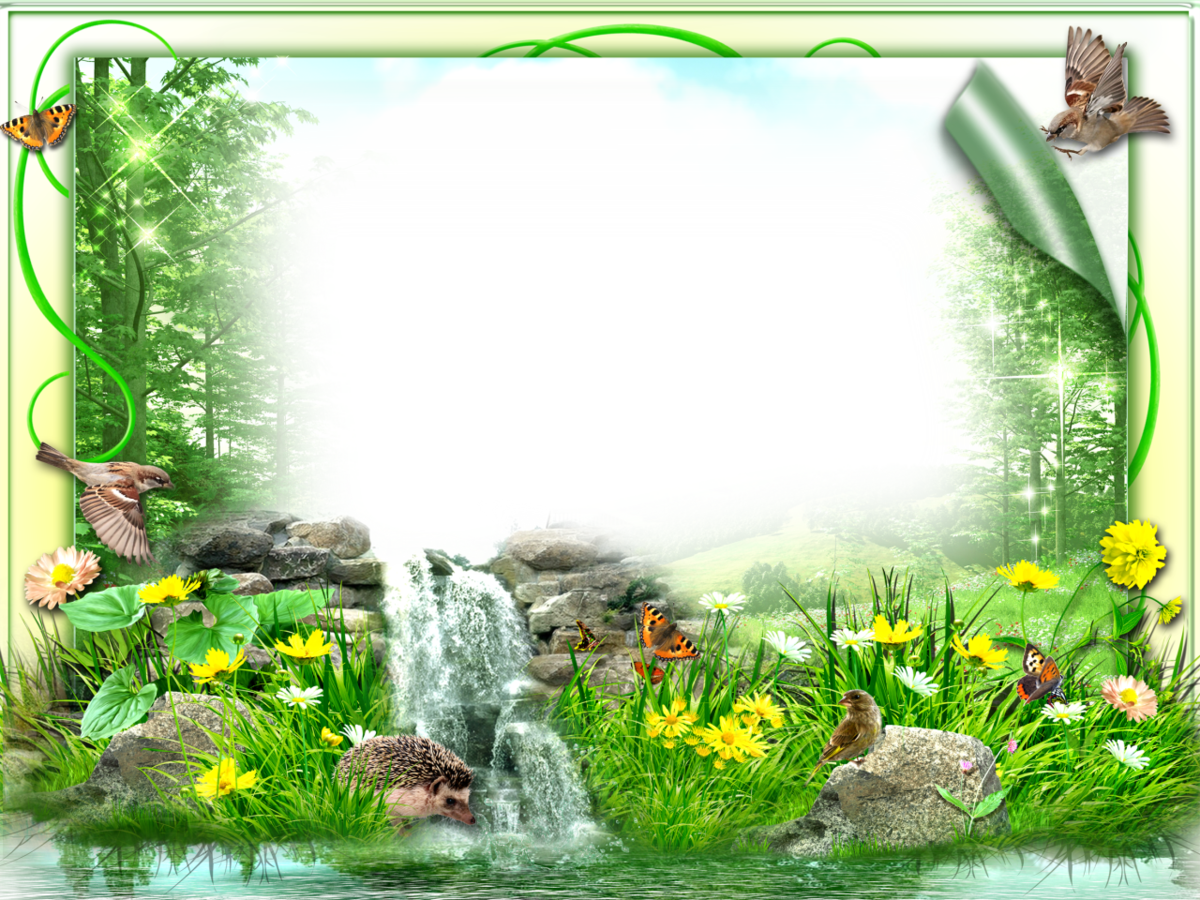 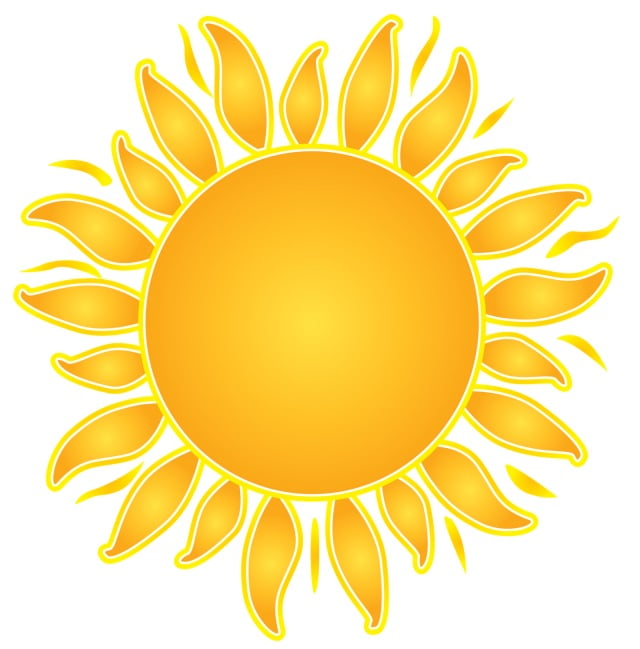 Игра
 «Найди новое слово»
Вам предстоит найти название животных в словах
с
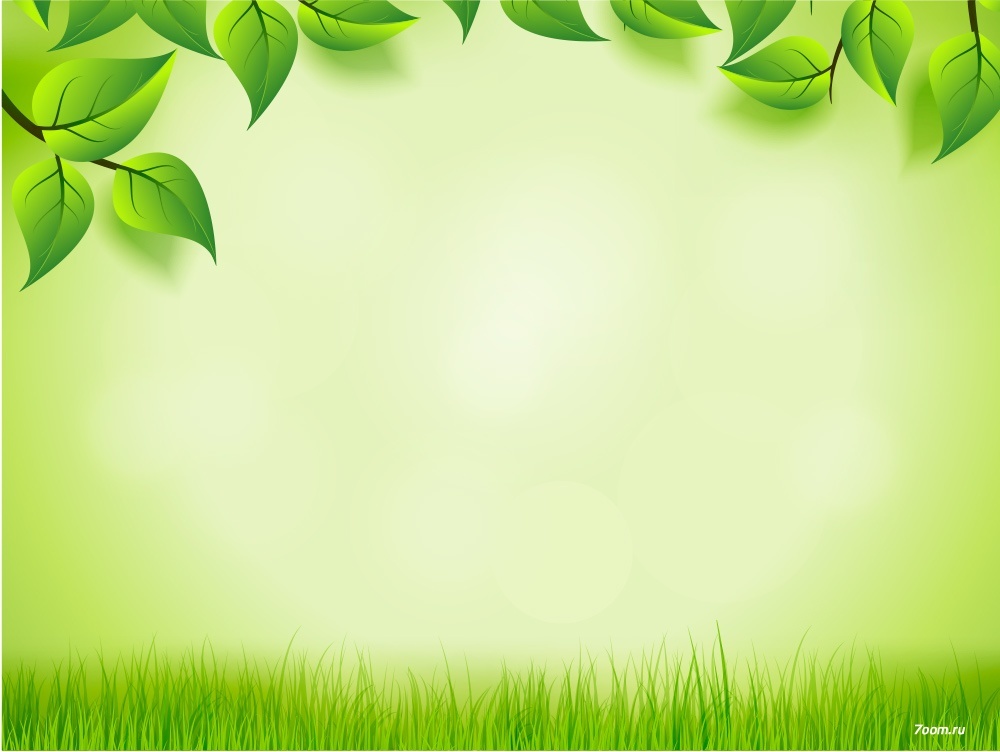 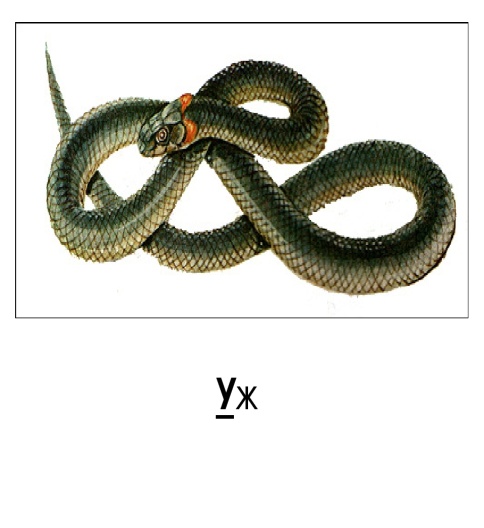 1. Мужчины
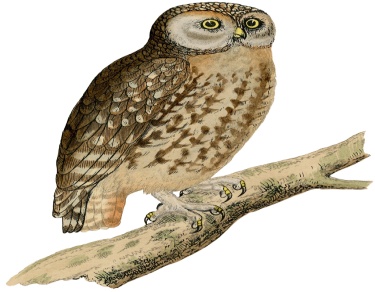 2. Голосование
3. Досада
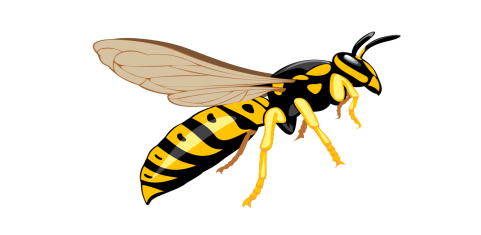 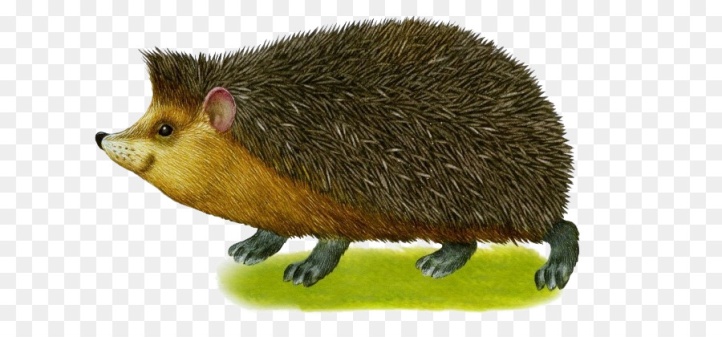 4.  Серёжка
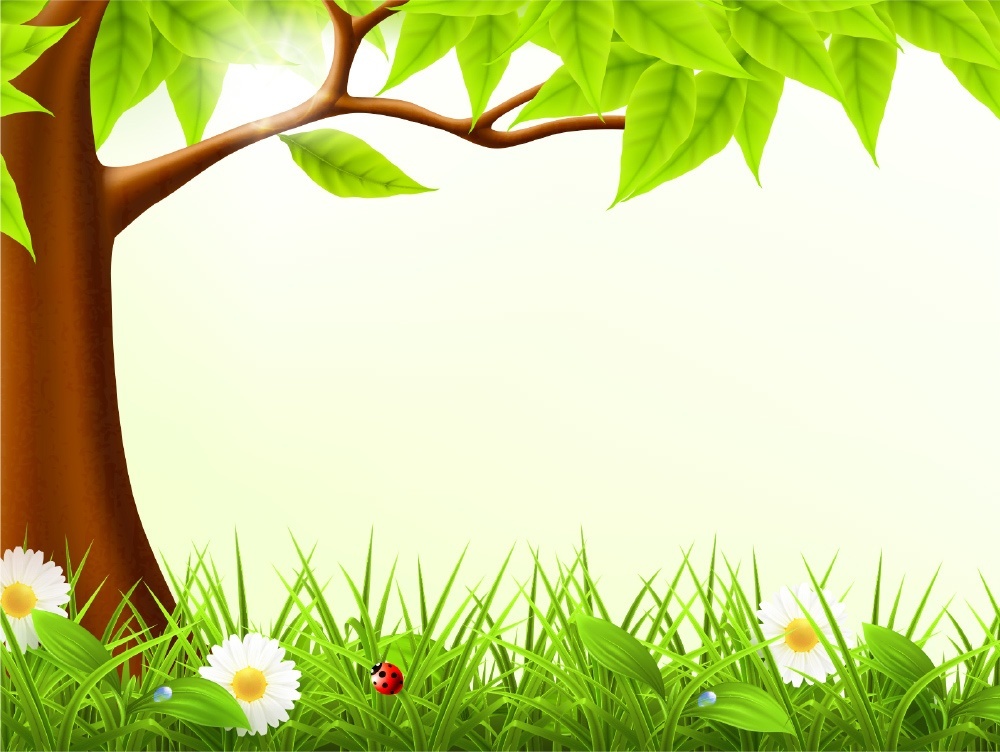 МКУК «Детская
библиотека»
Старощербиновского
сельского поселения
Щербиновского района